Вода
Автор  презентации : Пилипенко Екатерина Владимировна
Задачи: способствовать уточнению и обобщению представлений детей о воде, о том , что она нужна всем живым существам: растениям, животным и человеку; воспитывать бережное отношение к воде.
Вода.  Какая она?
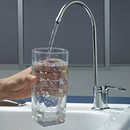 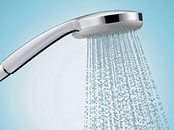 Холодная                 Горячая
Водопроводная
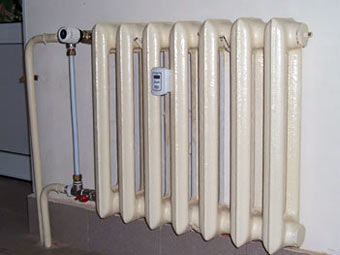 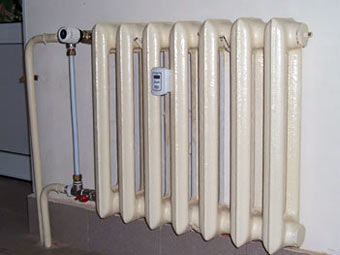 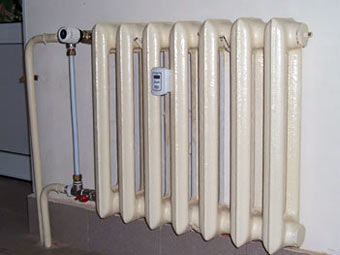 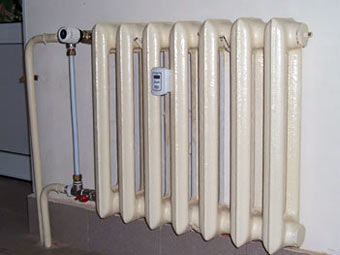 В батареях  вода  горячая  техническая
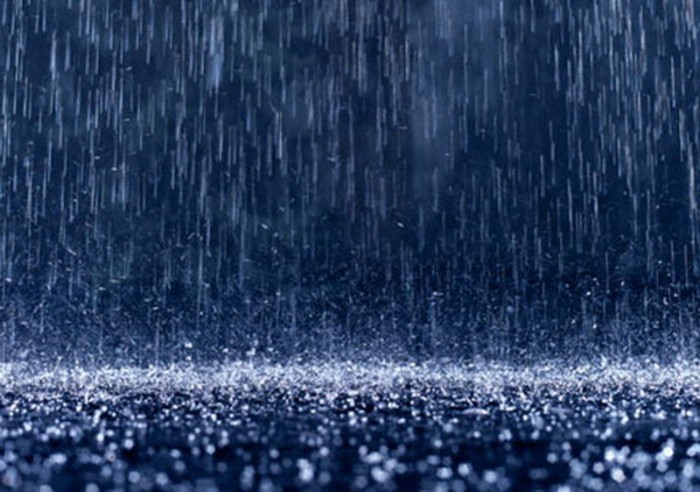 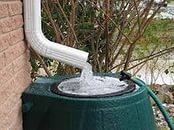 Дождь
Дождевая
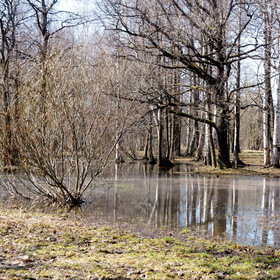 Талая
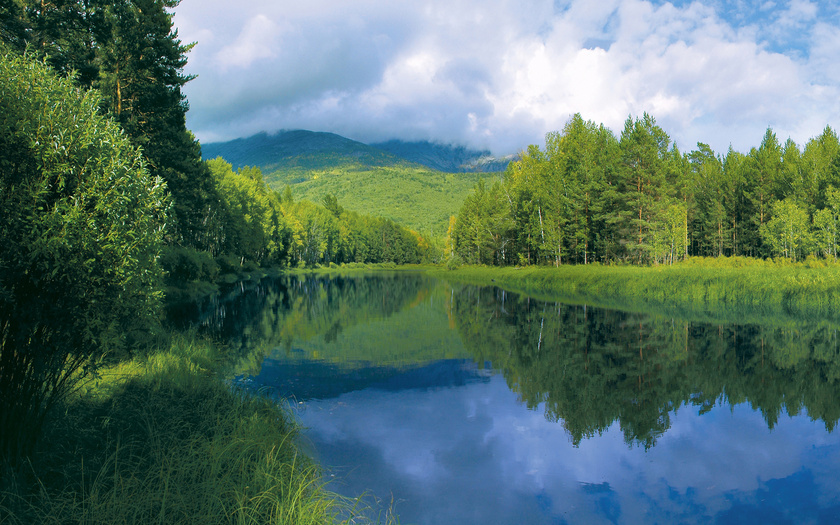 Речная
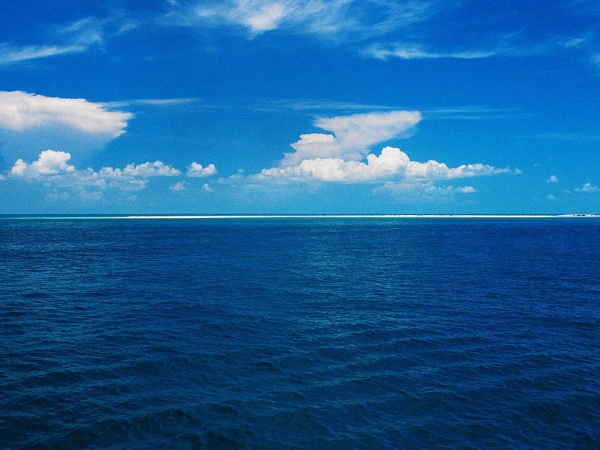 Морская соленая
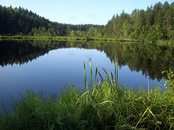 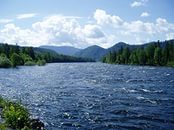 В озерах
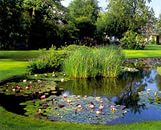 Реках
В  прудах
Вода  пресная
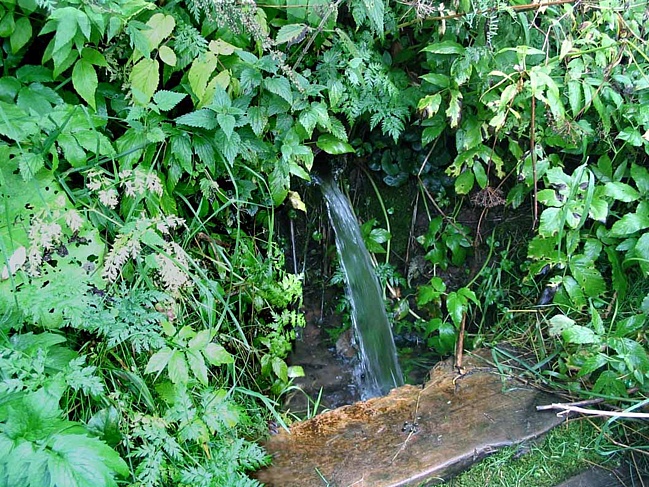 Родниковая
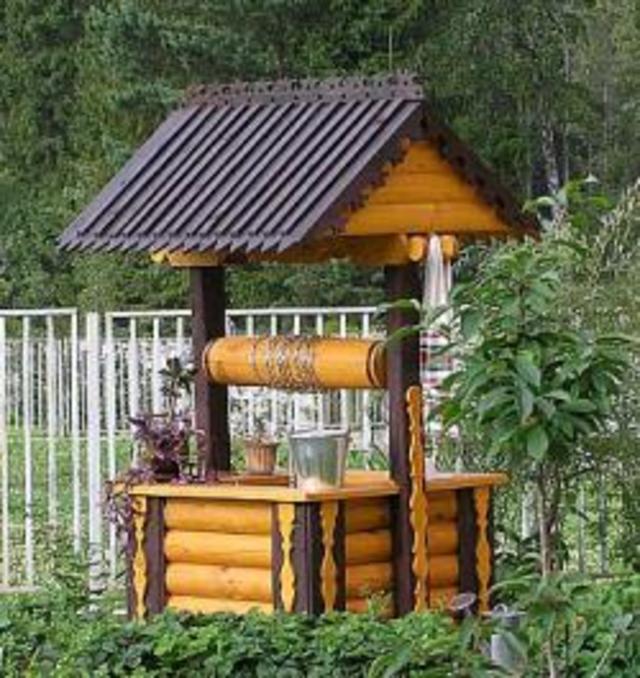 Колодезная
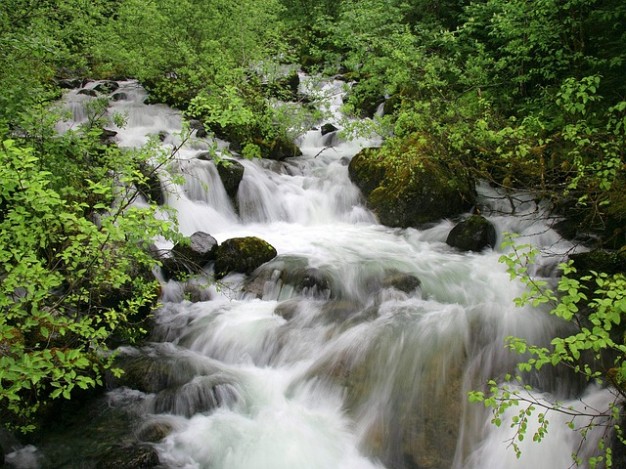 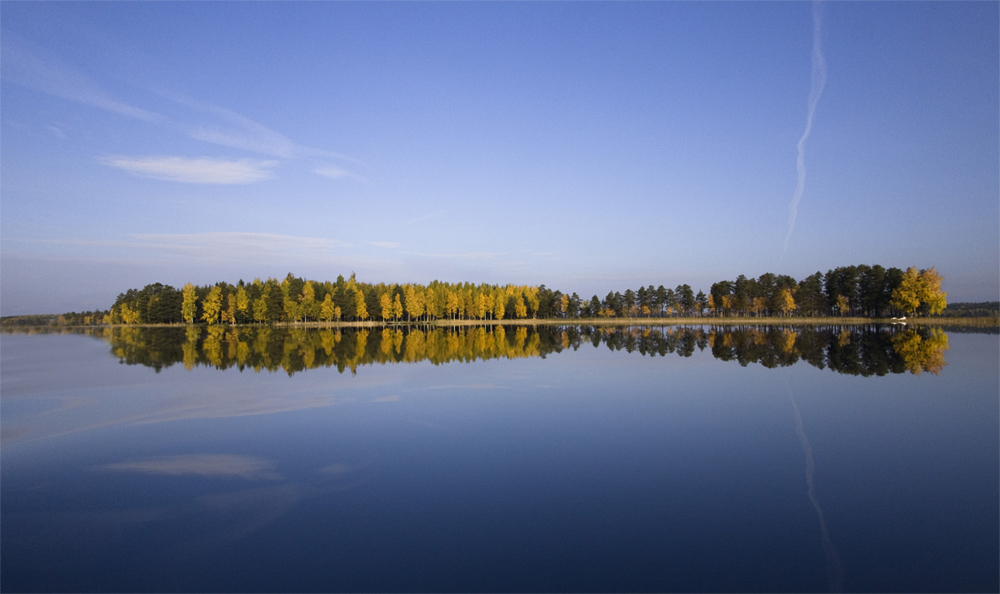 Бурливая
Тихая
Кому  нужна  вода?
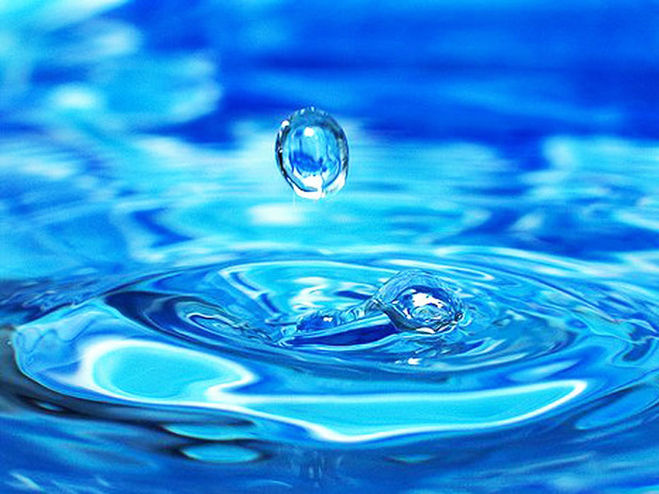 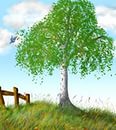 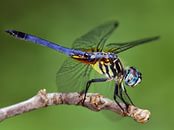 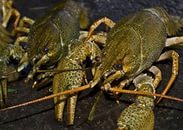 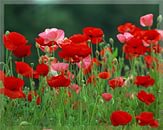 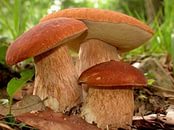 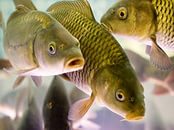 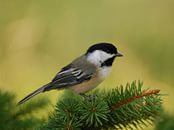 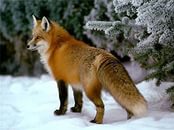 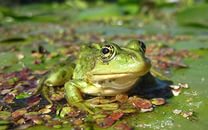 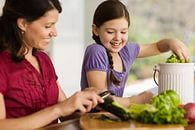 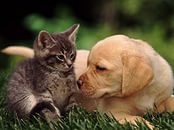 Воду  надо беречь
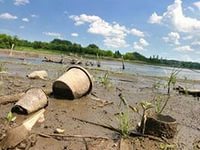 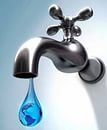 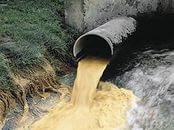 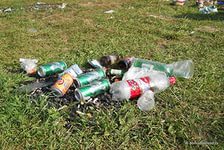